Staff and Student 
Experience Surveys 2025
Initial Findings and Future Focus
Dr Suzanne Ii
People & Culture Coordinator
www.ndcn.ox.ac.uk  |  @NDCNOxford
Initial Insights and Department Dialogue
www.ndcn.ox.ac.uk  |  @NDCNOxford
Transparency on Data Limitations
www.ndcn.ox.ac.uk  |  @NDCNOxford
Major Job Role
Disability
Caring Responsibilities
Academic and Research
Full-time/Part-time
Ethnic Background
Divisional Representation
Improved Representation in 2025
Response Rate
Total Respondents
The response rate for the Staff Experience Survey is 71%, an increase over the last two surveys in 2023 and 2021 (both 58%). 

NDCN conducted the student survey for the first time. The response rate was 61%.
NDCN SES and Student 2025 Results
341 Staff Respondents
231 A&R Respondents (116F, 108M, 2 Other)
110 Professional Services Respondents (80F, 26M, 1 Other)
101 Student Respondents (60F, 37M, 4 Other)
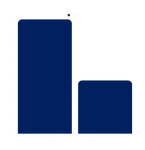 Demographic Breakdown of Respondents
When respondents were asked if they had a disability, 30 staff members and 14 students reported they do.
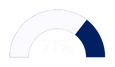 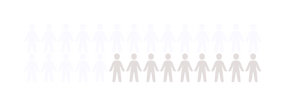 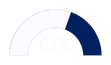 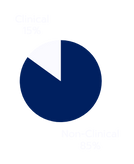 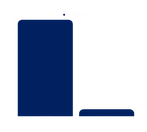 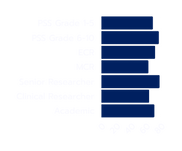 Out of all staff and student respondents, 148 respondents had caring responsilibities -  children, dependent adults, parent/carer of a disabled child/adult, or carer for adults and children.
85% of respondents were non-clinical researchers or academics. 15% were clinical researchers and academics.
Senior Researchers, PSS: Grade 6-10 and Academics had the highest response rates (78%, 77%, 71%, respectively).
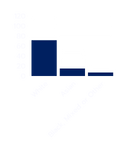 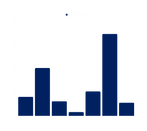 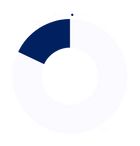 72% of staff respondents and 48% of student respondents were White, 15% of staff and 34% of students were Asian, and 9% of staff and 7% of students were Black, Mixed or Other.
The largest groups of respondents were DCN (n=135) and OxCIN (n=98). The smallest group was NDA (n=8).
The majority of staff  respondents worked full-time (82%). 18% of respondents worked part-time.
With the improvement in the response rate in 2025, NDCN will be able to prioritise actions and take forward improvements following the results. 
52% of staff respondents believe action will be taken as a result of the SES.
Staff Experience Survey 2025
www.ndcn.ox.ac.uk  |  @NDCNOxford
Emerging Themes - Staff
www.ndcn.ox.ac.uk  |  @NDCNOxford
Emerging Themes - Staff
www.ndcn.ox.ac.uk  |  @NDCNOxford
Emerging Themes - Staff
www.ndcn.ox.ac.uk  |  @NDCNOxford
What Staff Told Us
Key Themes:
Leadership
Decision-making 
Being a Manager
www.ndcn.ox.ac.uk  |  @NDCNOxford
Emerging Themes - Staff
www.ndcn.ox.ac.uk  |  @NDCNOxford
Emerging Themes - Staff
www.ndcn.ox.ac.uk  |  @NDCNOxford
Emerging Themes - Staff
www.ndcn.ox.ac.uk  |  @NDCNOxford
Emerging Themes - Staff
www.ndcn.ox.ac.uk  |  @NDCNOxford
What Staff Told Us
Key Themes:
Being Managed
Career Development
Wellbeing & Workload
Bullying & Harassment
www.ndcn.ox.ac.uk  |  @NDCNOxford
Emerging Themes - Staff
www.ndcn.ox.ac.uk  |  @NDCNOxford
Emerging Themes - Staff
www.ndcn.ox.ac.uk  |  @NDCNOxford
Emerging Themes - Staff
www.ndcn.ox.ac.uk  |  @NDCNOxford
Emerging Themes - Staff
www.ndcn.ox.ac.uk  |  @NDCNOxford
Emerging Themes - Staff
www.ndcn.ox.ac.uk  |  @NDCNOxford
Emerging Themes - Staff
www.ndcn.ox.ac.uk  |  @NDCNOxford
Emerging Themes - Staff
www.ndcn.ox.ac.uk  |  @NDCNOxford
Emerging Themes - Staff
www.ndcn.ox.ac.uk  |  @NDCNOxford
What Students Told Us
Key Themes:
Career Development
Having a Voice/Feedback
Communications/Decision-making
Bullying & Harassment
www.ndcn.ox.ac.uk  |  @NDCNOxford
Emerging Themes - Students
www.ndcn.ox.ac.uk  |  @NDCNOxford
Emerging Themes - Students
www.ndcn.ox.ac.uk  |  @NDCNOxford
Emerging Themes - Students
www.ndcn.ox.ac.uk  |  @NDCNOxford
Emerging Themes - Students
www.ndcn.ox.ac.uk  |  @NDCNOxford
Emerging Themes - Students
www.ndcn.ox.ac.uk  |  @NDCNOxford
Emerging Themes - Students
www.ndcn.ox.ac.uk  |  @NDCNOxford
Next Steps
📅 Full data access expected: June/July 2025
🧭 Full analysis + action plan: Autumn 2025
📣 Follow-up forum to discuss findings and priorities with staff and students
🧩 Ongoing work in People & Culture: EDI, Research Culture, Athena Swan, Wellbeing & Welfare Initiatives
www.ndcn.ox.ac.uk  |  @NDCNOxford
How We’ll Work Together
👂 We’ll listen — anonymously or in discussion
 💬 We’ll gather ideas in real time
 🧠 We’ll prioritise together based on impact
 📣 We’ll report back on what’s possible and what’s planned
www.ndcn.ox.ac.uk  |  @NDCNOxford
Tell Us What You Think
What one change would make the biggest difference to your experience in NDCN? (e.g. leadership, communication, support, workload, inclusion)
What would help you feel more informed or included in how decisions are made in NDCN?
What’s the best way for the Department to communicate with you - and what doesn’t work?
Are there any priorities you’d like People & Culture to focus on? (e.g. inclusion, accessibility, wellbeing, behaviour expectations, career support)
www.ndcn.ox.ac.uk  |  @NDCNOxford
www.ndcn.ox.ac.uk  |  @NDCNOxford